TOÁN
PHÉP CỘNG, PHÉP TRỪ (không nhớ) 
TRONG PHẠM VI 100
Chủ đề8
Bài 30
PHÉP CỘNG SỐ CÓ HAI CHỮ SỐ VỚI SỐ CÓ hai CHỮ SỐ
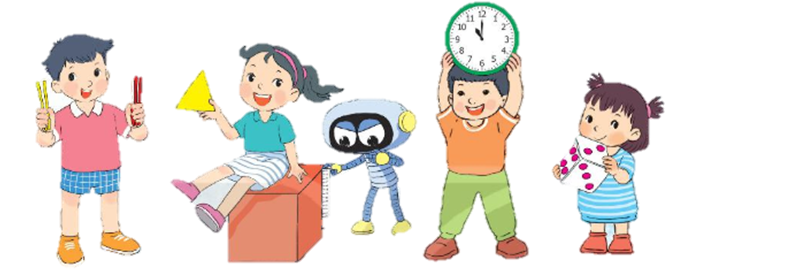 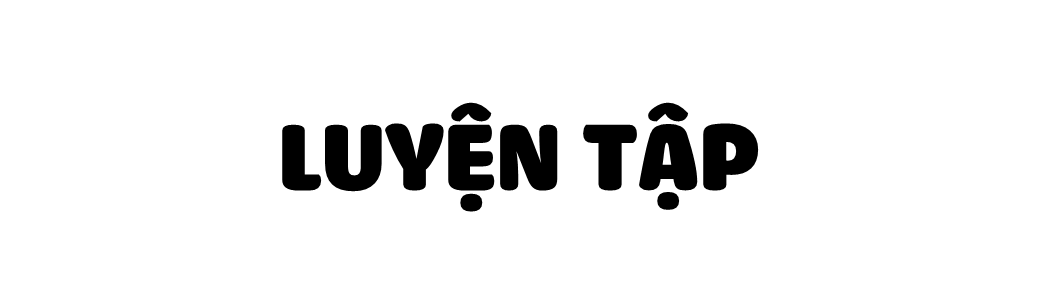 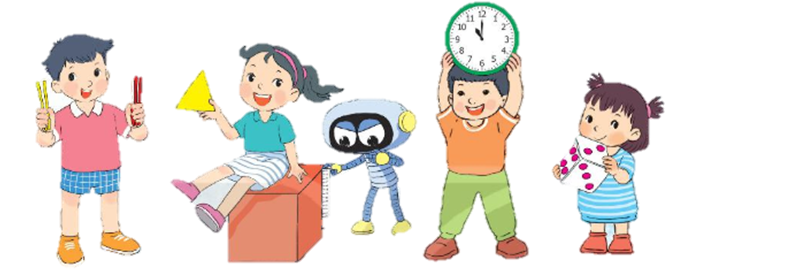 Trang 50/SGK
LUYỆN TẬP
Đặt tính rồi tính.
1
10 + 47
23 + 54
61 + 35
58 + 41
10
23
61
58
+
+
+
+
47
54
35
41
57
77
96
99
[Speaker Notes: GV nên cho hs làm bảng lớp hoặc bảng con, sau đó đổi chiếu kết quả trên màn hình.Bai nay k phu hop khi hd tren man hinh]
Quả xoài nào ghi phép tính có kết quả lớn nhất? Quả xoài nào ghi phép tính có kết quả bé nhất?
2
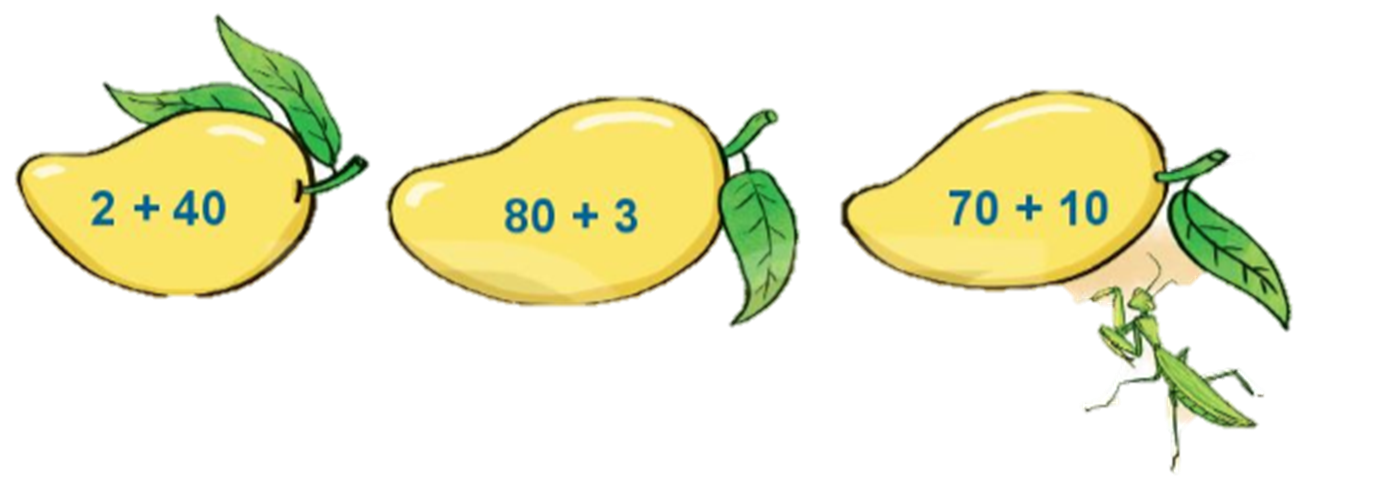 42
83
80
Bé nhất
Lớn nhất
Trên cây có 15 con chim. Lát sau có thêm 24 con chim bay đến đậu cùng. Hỏi lúc này trên cây có tất cả bao nhiêu con chim?
3
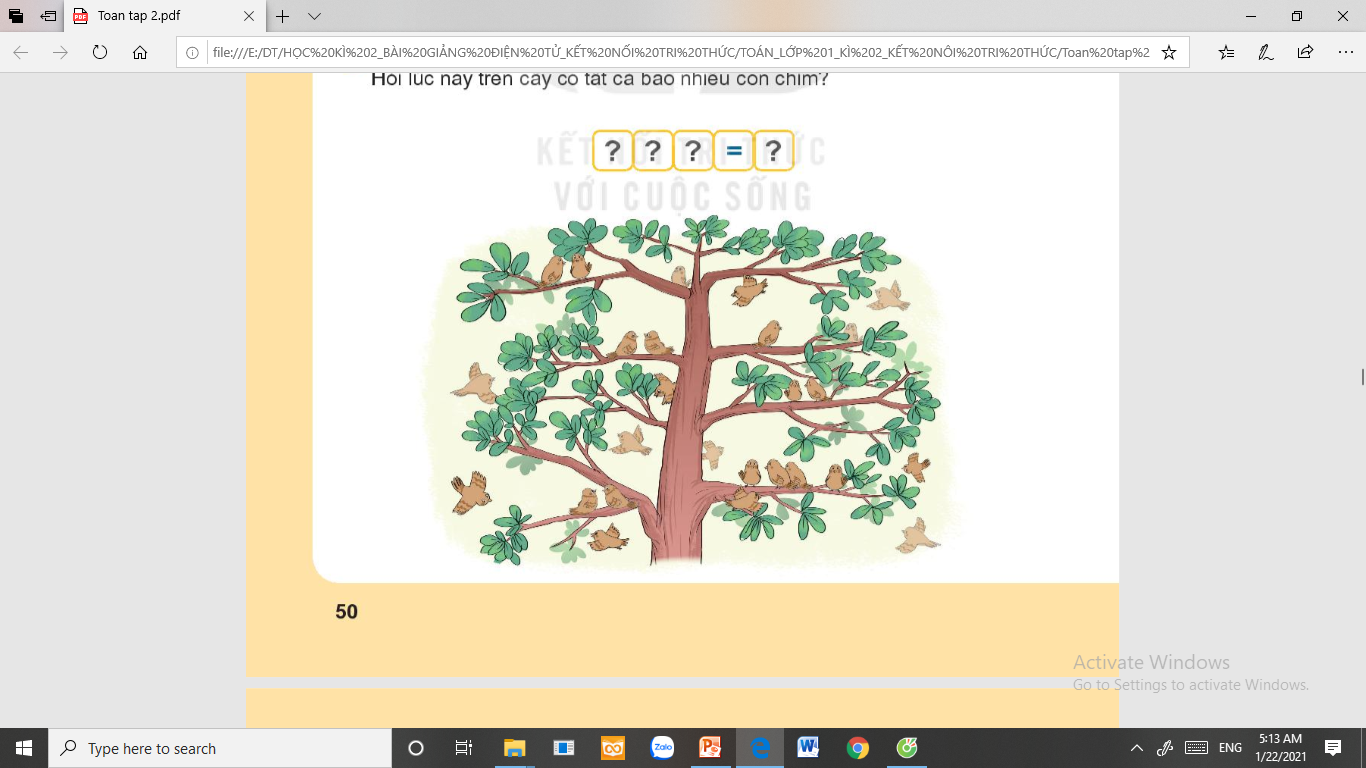 15
24
39
Tính nhẩm (theo mẫu).
4
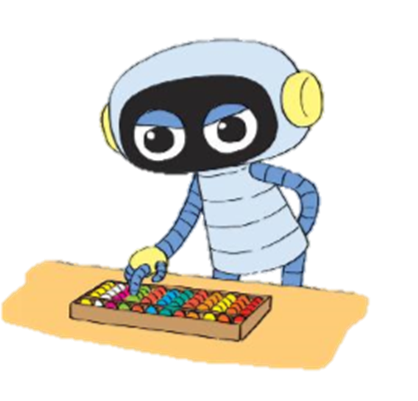 10 + 50 = 
20 + 40 = 
30 + 30 =
30 + 40 = 
40 + 30 = 
20 + 50 =
10 + 20 = 
10 + 30 = 
10 + 40 =
60
70
30
60
70
40
60
70
50
Tìm số bị rơi mất trong mỗi chiếc lá có dấu “?”
5
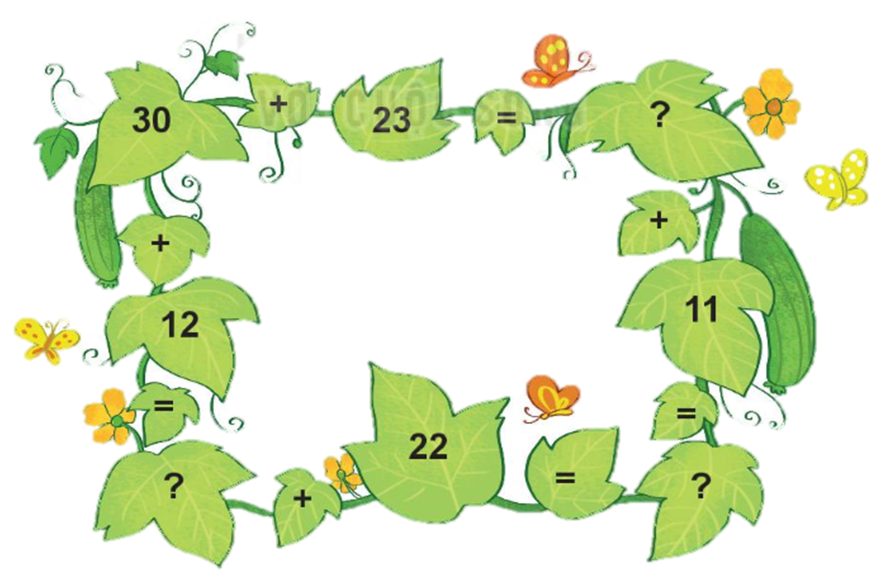 53
42
64
Dặn dò:
             - Xem lại bài đã học
             - Hoàn thành vở bài tập 
             - Chuẩn bị bài 31: Phép 
              trừ số có hai chữ số cho 
              số có một chữ số trang 52